PAWŁÓW
NASZA MAŁA OJCZYZNA
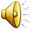 Architektura - stare budownictwo
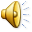 Architektura - nowe budownictwo
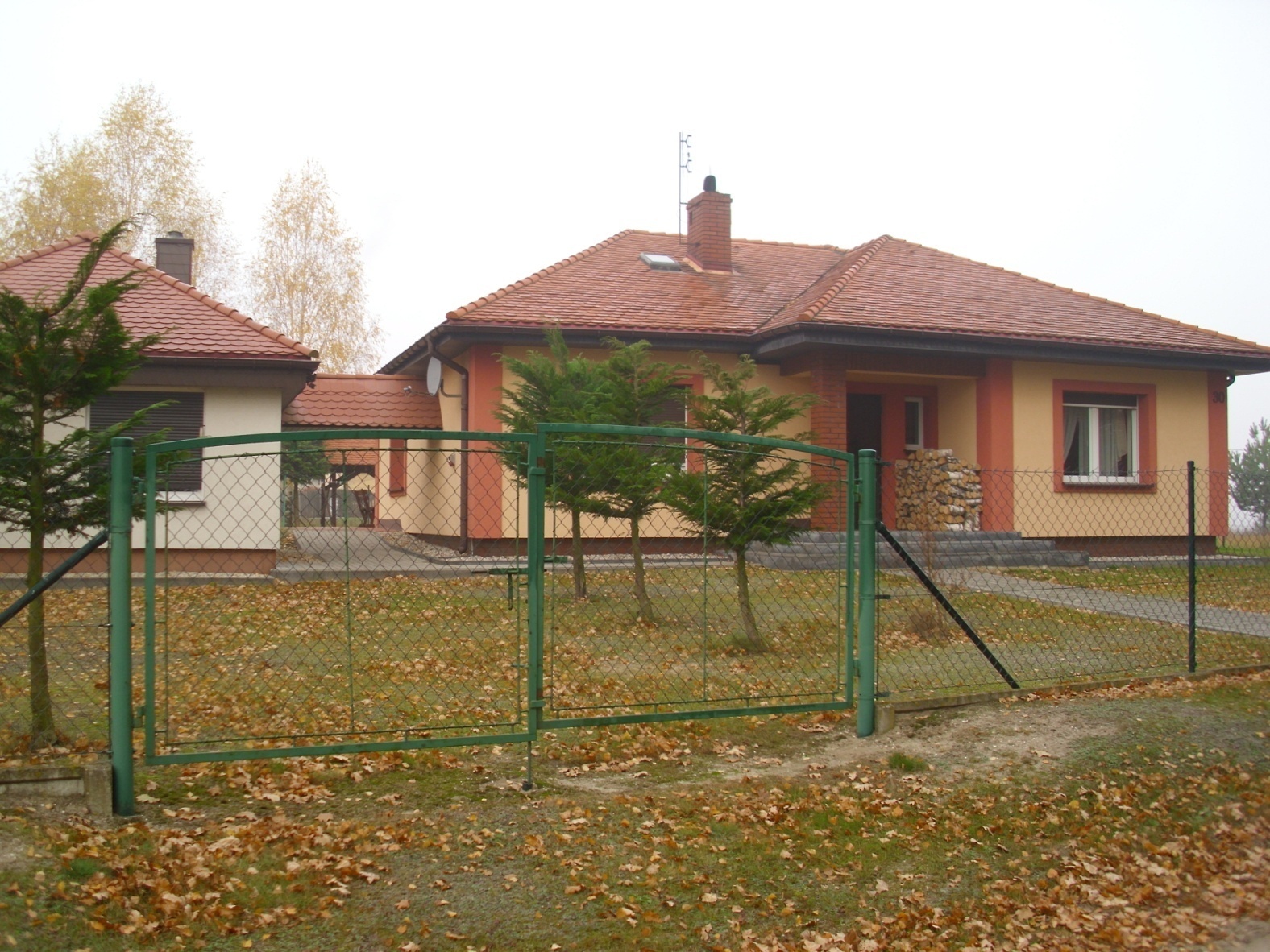 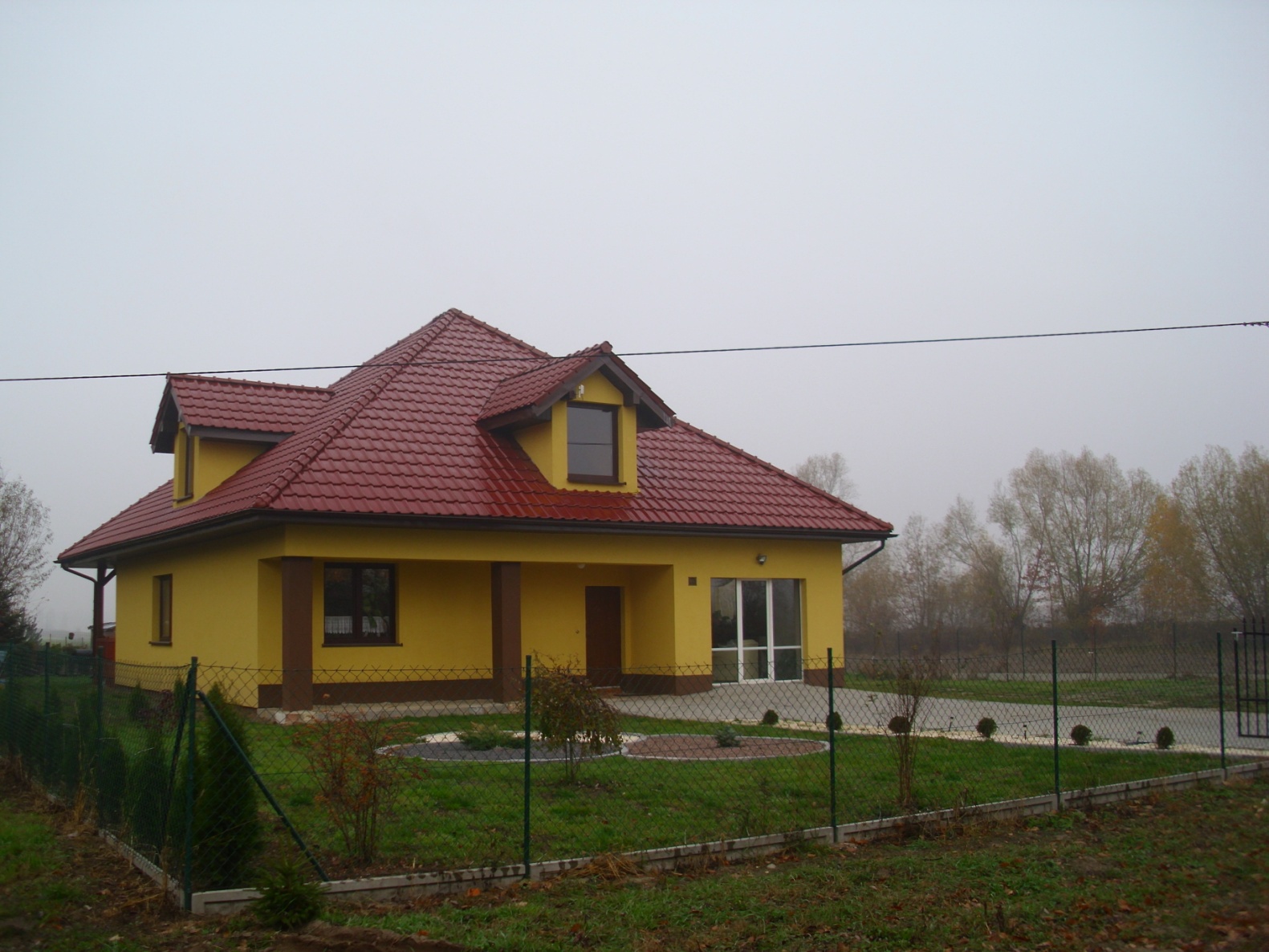 NAJWAŻNIEJSZE MIEJSCA W PAWŁOWIE
SALA WIEJSKA
REMIZA STRAŻACKA
ZESPÓŁ SZKÓŁ
SKLEPY SPOŻYWCZE
Stary cmentarz